Сердце отдаю детямНовая волнаКонкурс методических разработок
Участник конкурса какой он?
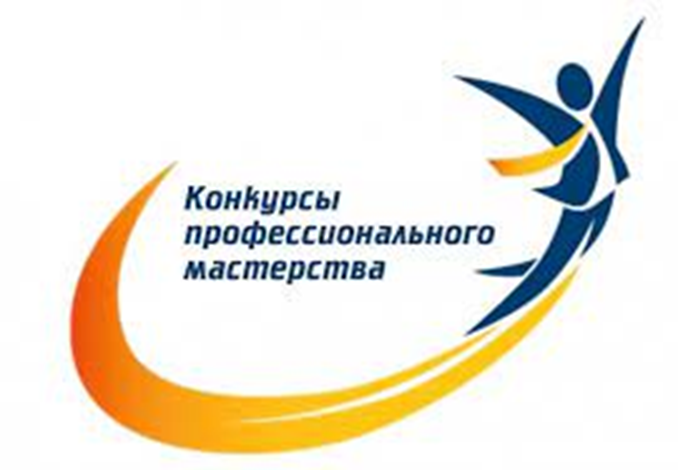 Педагогическая профессия – это публичная профессия и в этом смысле она сродни актерской. Облик педагога, его движения и поведение всегда являются объектом пристального внимания окружающих. Важно помнить, что эффект первого впечатления фиксируется в сознании окружающих и надолго определяет характер отношений. Поэтому педагогу крайне важно умение формировать у других благоприятное впечатление о себе, то есть “подать себя” в выгодном свете.
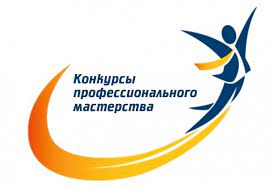 Каждый этап конкурса ставит перед конкурсантом следующие задачи:
систематизировать материалы о собственном педагогическом опыте;
уточнить и конкретизировать педагогический опыт в логической последовательности (Что я делаю? Для чего я делаю это? Как я делаю это? Какой результат получаю, используя это?);
отобрать практические материалы, наиболее полно раскрывающие систему работы;
изложить материал доступно, кратко и, вместе с тем, полно;
подготовиться к публичному представлению своего педагогического опыта, проведению конкурсного учебного занятия.
САМОПРЕЗЕНТАЦИЯ
Самопрезентация – это умение воздействовать на процесс формирования своего образа у партнера, т.е. подать себя в выгодном свете.
Любая самопрезентация осуществляется для решения 3-х задач:
                                                проинформировать
                                                развлечь
                                                  убедить
Внешность– своеобразная визитная карточка оратора
РЕЧЬ – одна из слагаемых мастерства педагога.
Деловой этикет - инструмент самопрезентации, построения отношений с аудиторией.
Одно из основных современных профессиональных требований к педагогу является умение выступать на конференциях, заседаниях, деловых встречах, педагогических советах и т.д., поэтому очень важно уметь правильно себя презентовать.
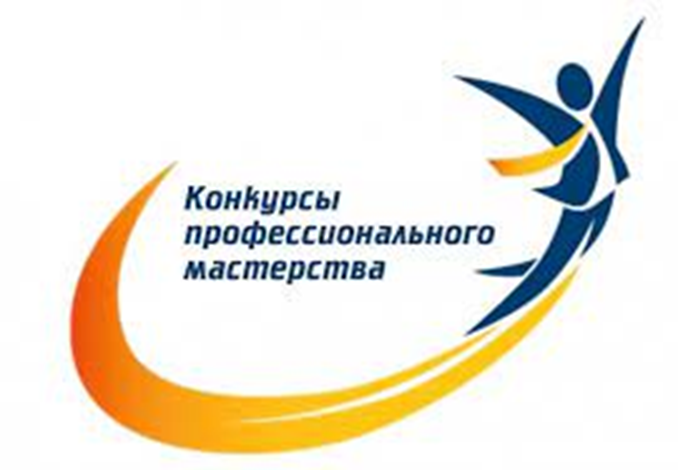 По статистике для большинства людей страх публичного выступления стоит на 2 месте. Оказывается публика  на 60% воспринимает то, как мы выглядим, на 30% то, как мы говорим, и лишь на 10% то – что мы говорим.
Итак, как показывает опыт проведения конкурсов профессионального мастерства, педагогические конкурсы стали результативной формой повышения профессиональной квалификации, педагогической компетентности. Участие в конкурсах требует тщательной подготовки, в процессе которого педагог становится исследователем собственного педагогического опыта, приобретает знания о новых педагогических технологиях, знакомится с научными разработками в области педагогики и психологии, использует диагностические методы в оценке результатов своего педагогического опыта.
Конкурс предоставляет участникам широкие возможности для обмена опыта, а достижения его победителей становятся лучшими ориентирами модернизации системы дополнительного образования не только в рамках муниципального образования, но и региона. Но любой конкурс – это все-таки игра. Несомненно, сложная, профессиональная, но игра, в которой, конечно, побеждают не все. Поэтому стоит воспринимать конкурс как захватывающую игру. Игру не соперников, а коллег и соратников, ведь каждый из вас уже победитель.
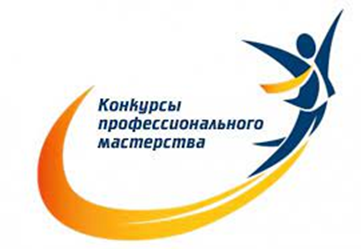 Спасибо за внимание!